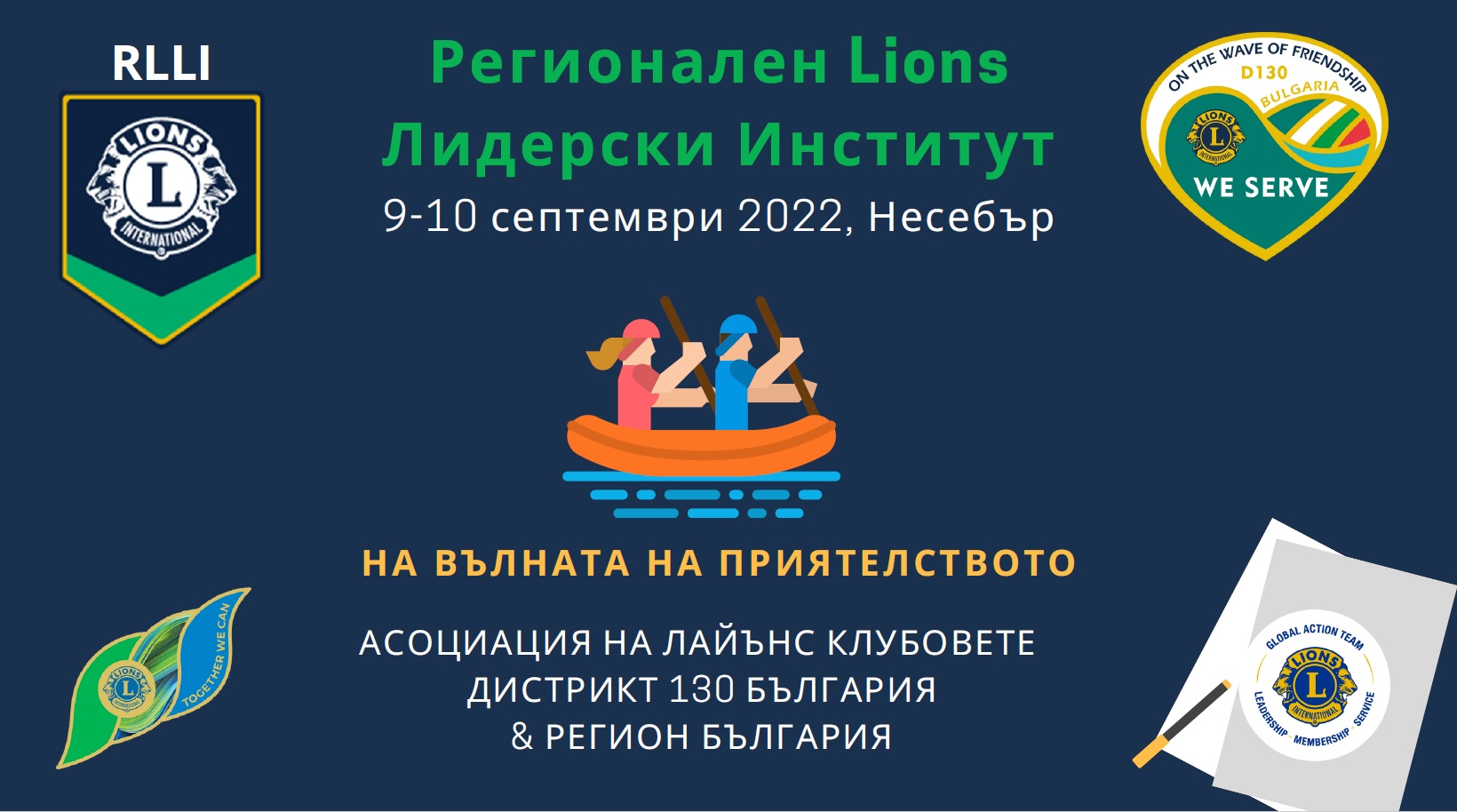 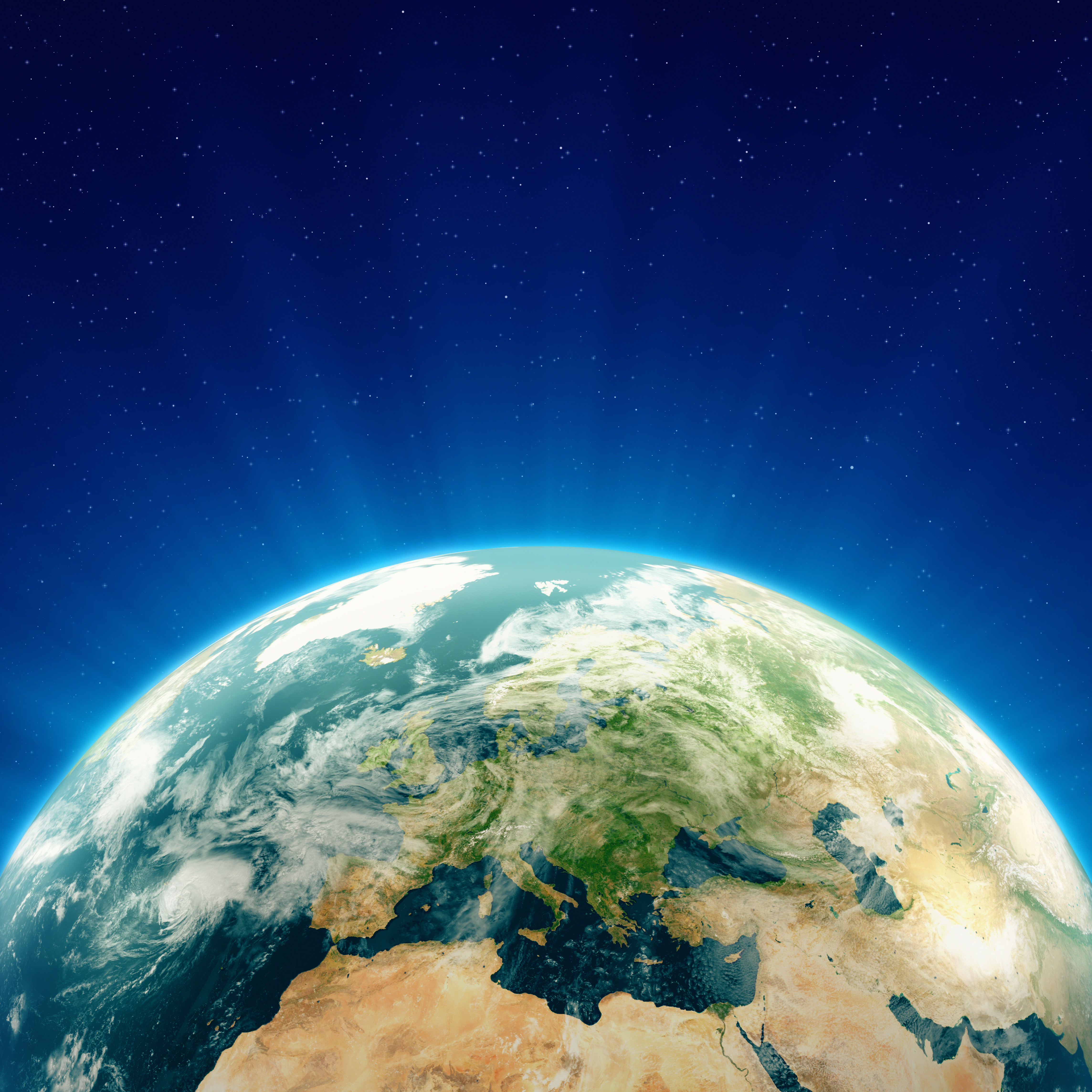 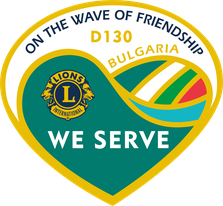 Планирайте Успеха на своя Клуб
(Global Membership Approach: Програма за развитие на членството)
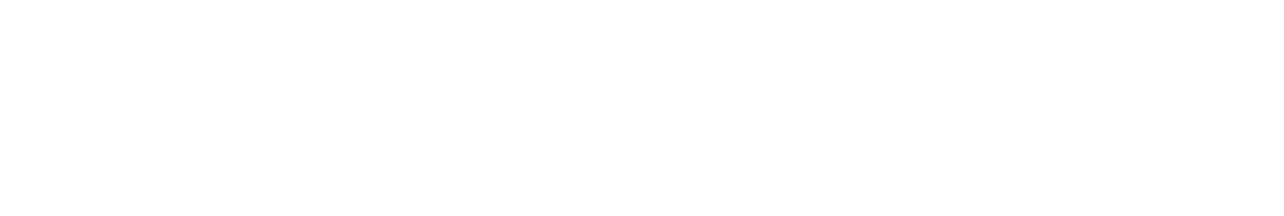 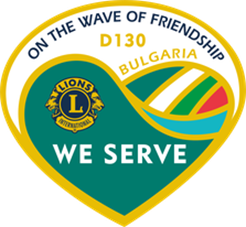 „Събирането е начало. Да останем заедно е напредък. Да работим заедно е успех.“
- Хенри Форд
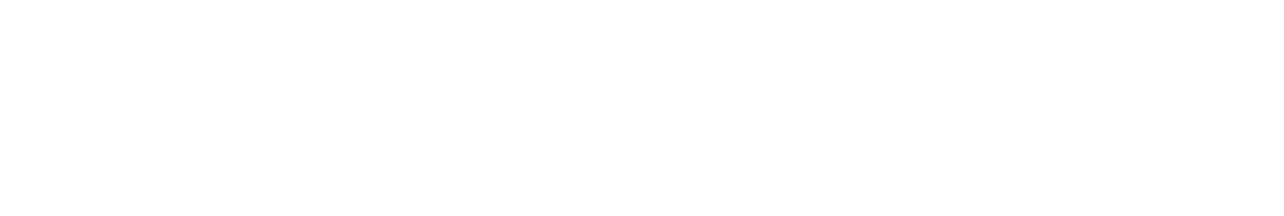 3
Глобален Подход за Членство за Клубове
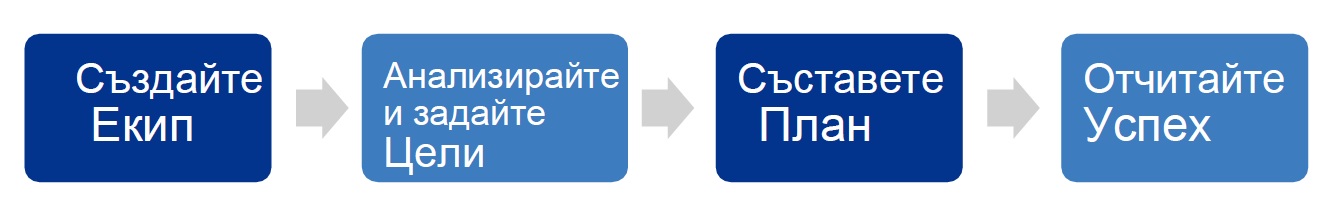 Съберете Екип от лидери
1
2
Оценете ситуацията и нуждите и си поставете цели
3
Съставете заедно план за постигане на общите цели
4
Отчитайте напредъка и празнувайте успеха си
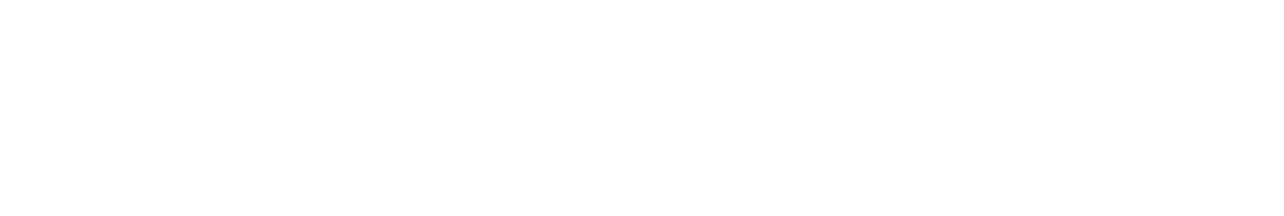 4
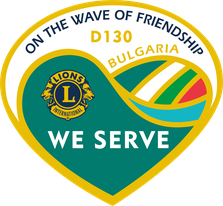 Съберете Екип
Настоящи Лидери:  Преценете кой може да се заеме и да ръководи прилагането на програмата.

Бъдещи Лидери: Включете Lions, които могат да служат като бъдещи Лидери в клуба. Lions, които имат лидерски позиции, които могат да анализират състоянието, да помагат и се интересуват от бъдещото развитие на клуба. 

Членове: За да получите пълна представа за нуждите на Вашия клуб. Потърсете членове, които представляват клуба, или в по-тесни групи от него, включете възможно най-много членове (утвърдени дългогодишни, нови членове, млади Lions, добри в професията си) за да разберете техните нужди и заедно с това да ангажирате таланта им.
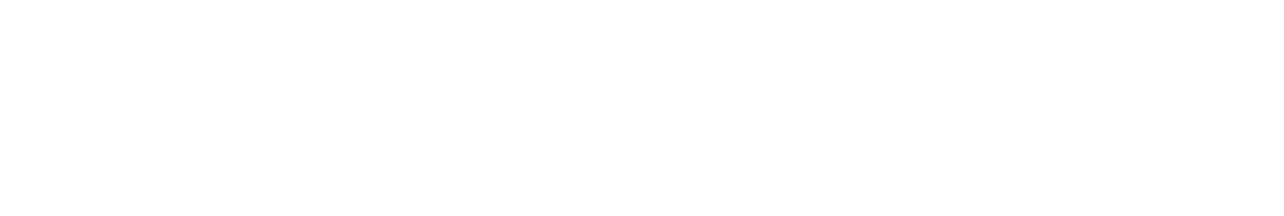 5
Оценка на нуждите и ситуацията и поставяне на цели
3
2
4
1
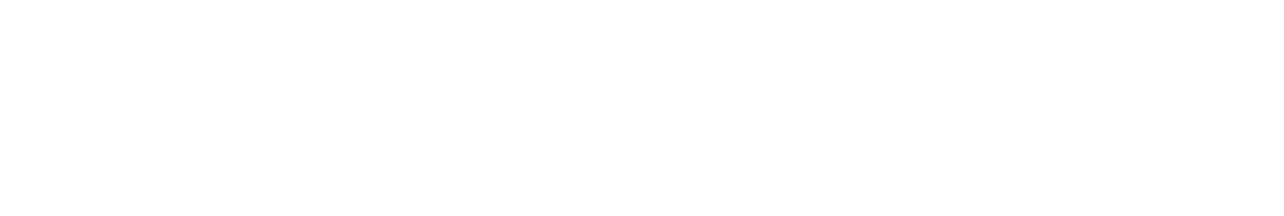 6
SWOT Анализ
Използвайте силните си страни и ги развивайте
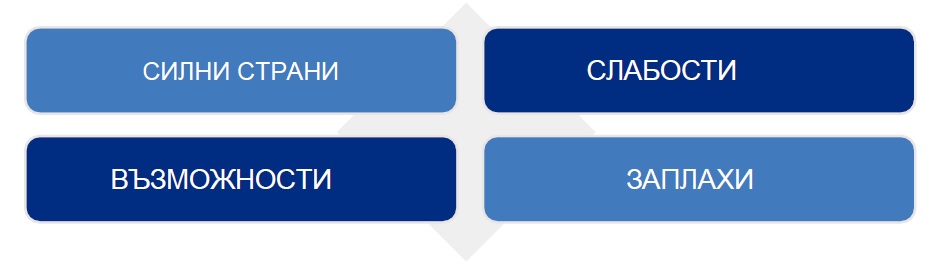 Контролирайте слабостите си
Възползвайте се от възможностите
Намалете до мининум въздействието на заплахите
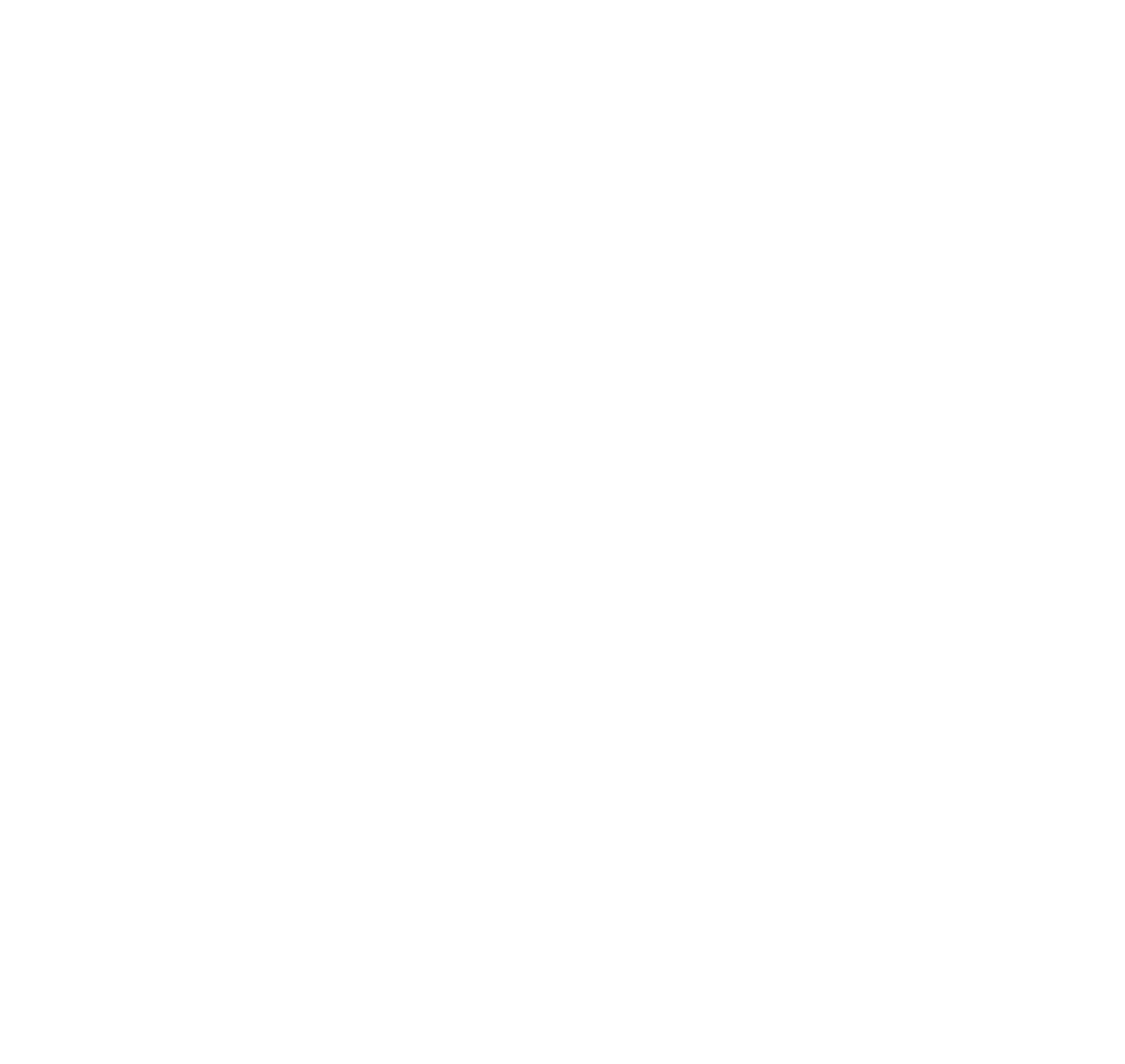 7
[Speaker Notes: Use the SWOT Analysis to identify needs and strategize goals.]
Introduction to SWOT Analysis – в MyLION/Learn
Кратък онлайн курс какво представлява  SWOT Aнализа и защо е полезен за оценка на ситуацията, поставяне на цели и задачи за постигането им.
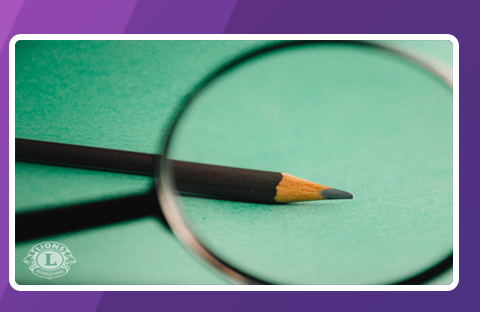 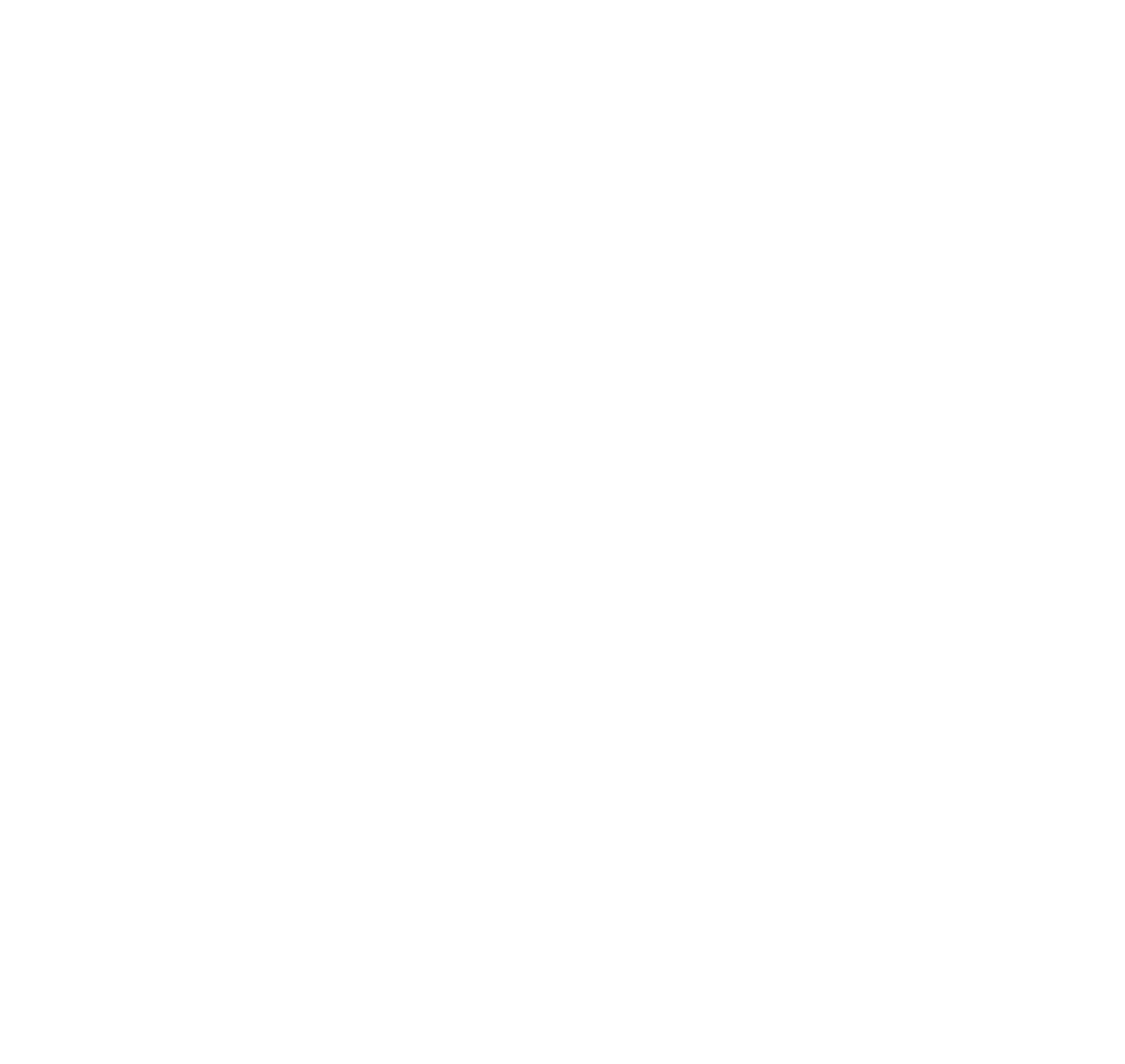 8
Дали и как да обновим клуба с нови членове?
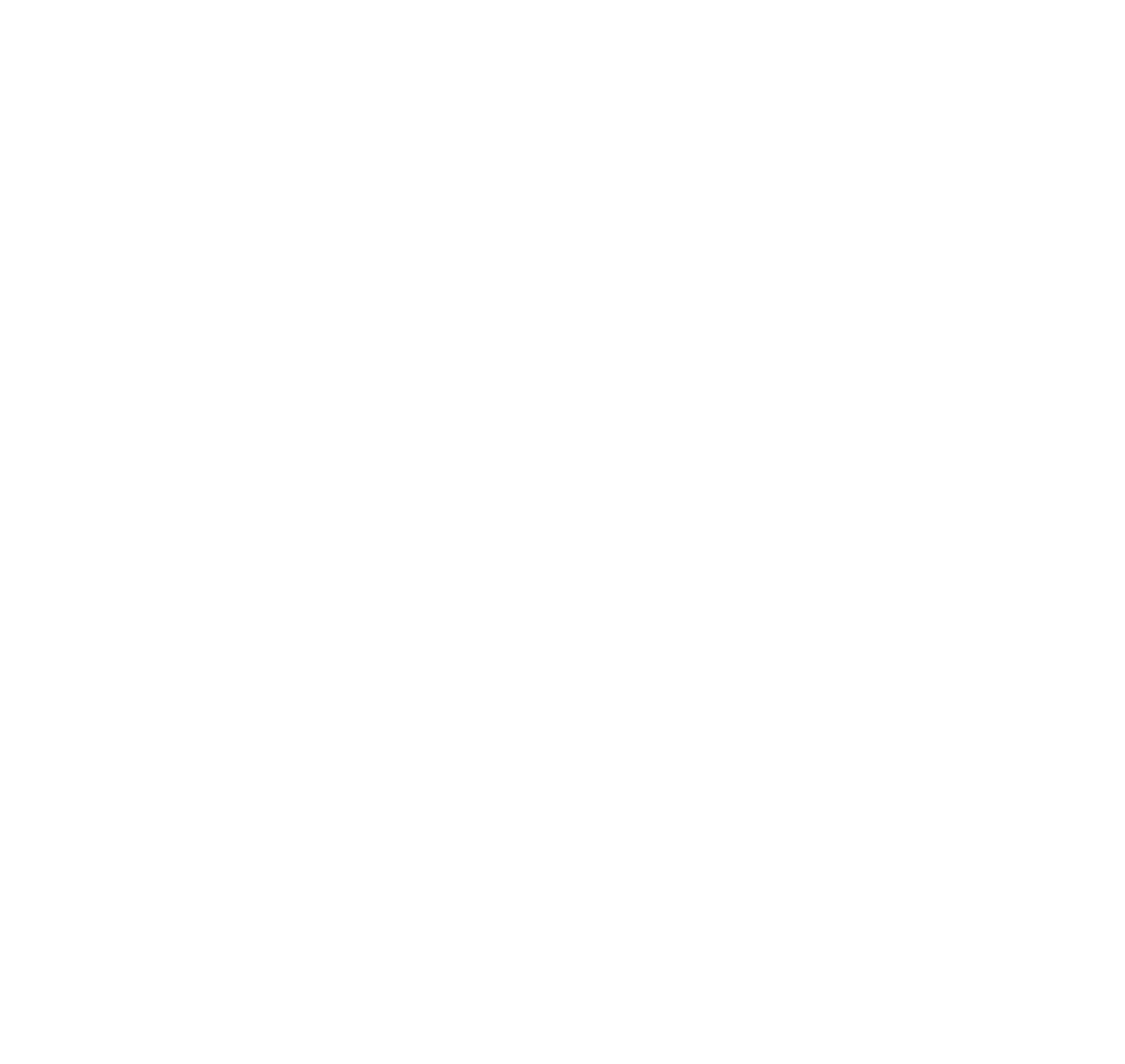 Обсъдете в клуба:

•	Какви възможности има да увеличим броя на членовете си?
•	Какво да правим, за да привличаме по-успешно нови членове?
•	Защо нови хора не се присъединяват към клуба ни?
•	Защо хората се включват в клуба ни?
9
Как да освежим клуба си с нови дейности
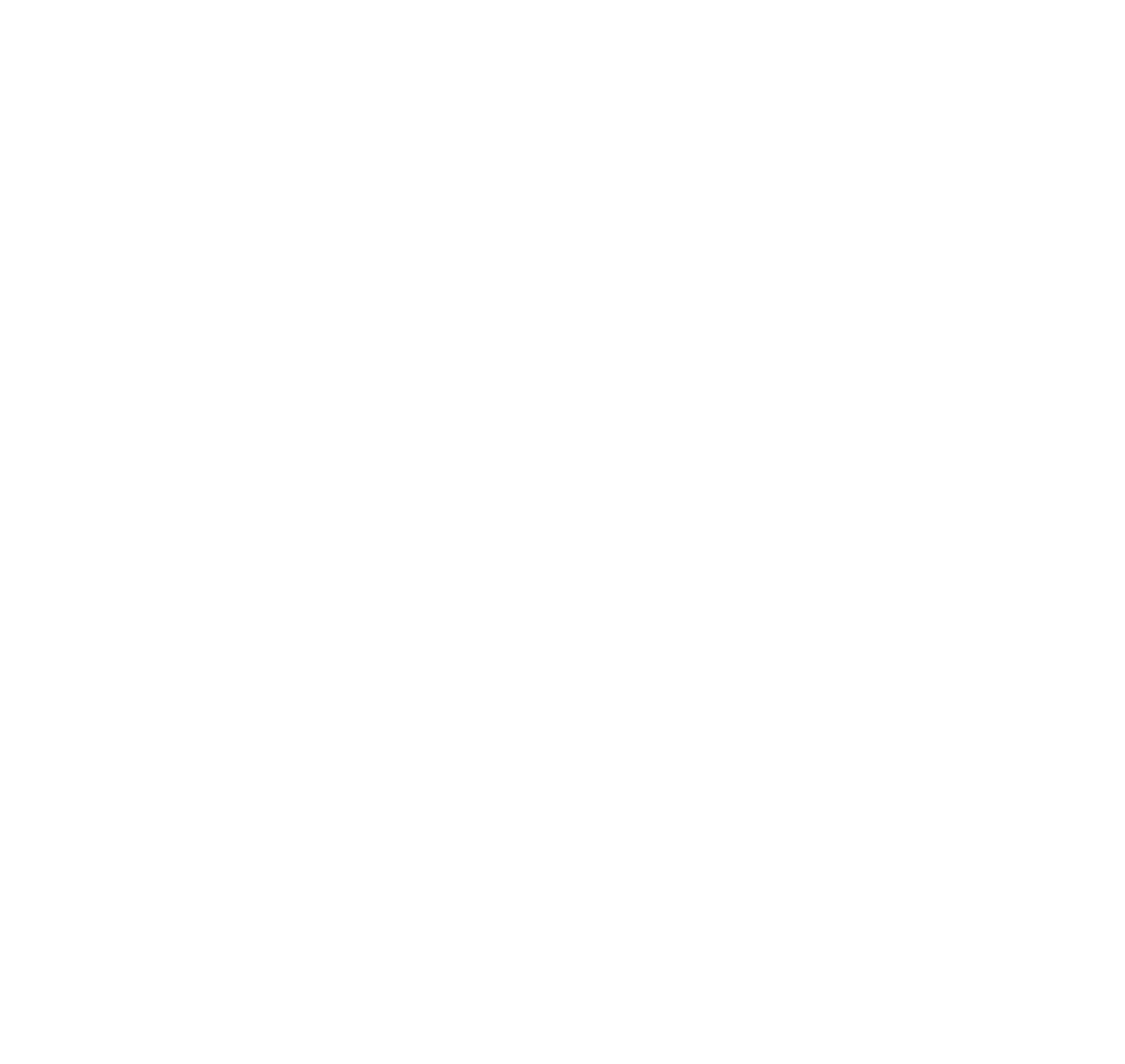 Обсъдете в клуба си:

•	Проектите и дейностите на клуба отговарят ли на нуждите на нашата общност?
•	Ентусиазирани ли са членовете ни и включват ли се активно в дейностите?
•	Ръководството на клуба отворено ли е към идеите на членовете за нови дейности?
•	Нашите дейности и проекти привличат ли нови членове?
10
Управляваме ли добре клуба си?
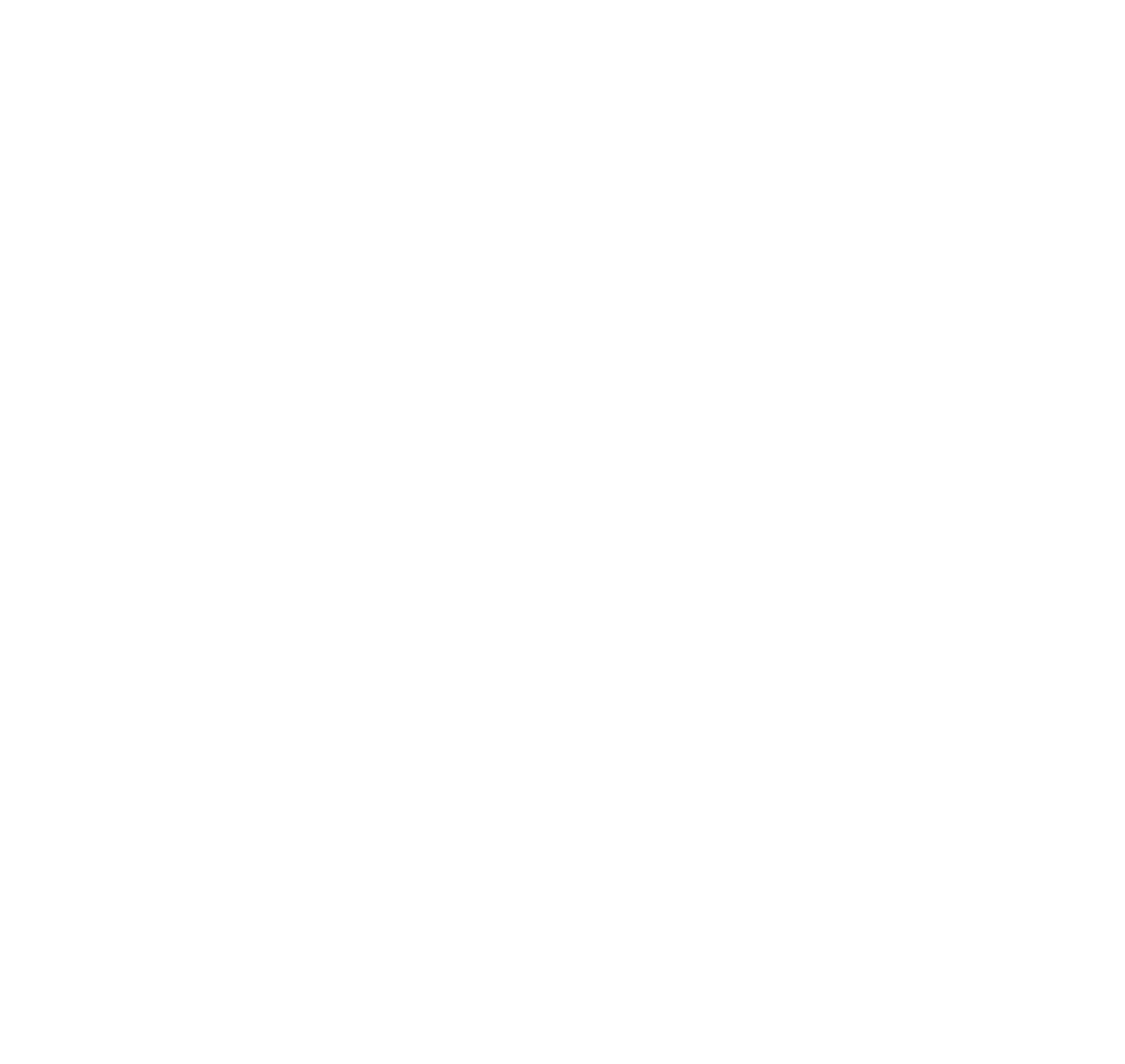 Обсъдете с клуба си:

•	Клубните ръководители участват ли в обучения за своите позиции?
•	Насърчават ли се членовете да заемат лидерски позиции?
•	Участват ли членовете редовно на сбирки и в административните функции на клуба?
•	Има ли нужда от промяна на формата на провеждане на клубните срещи?
11
Дали и как да споделяме постиженията на клуба
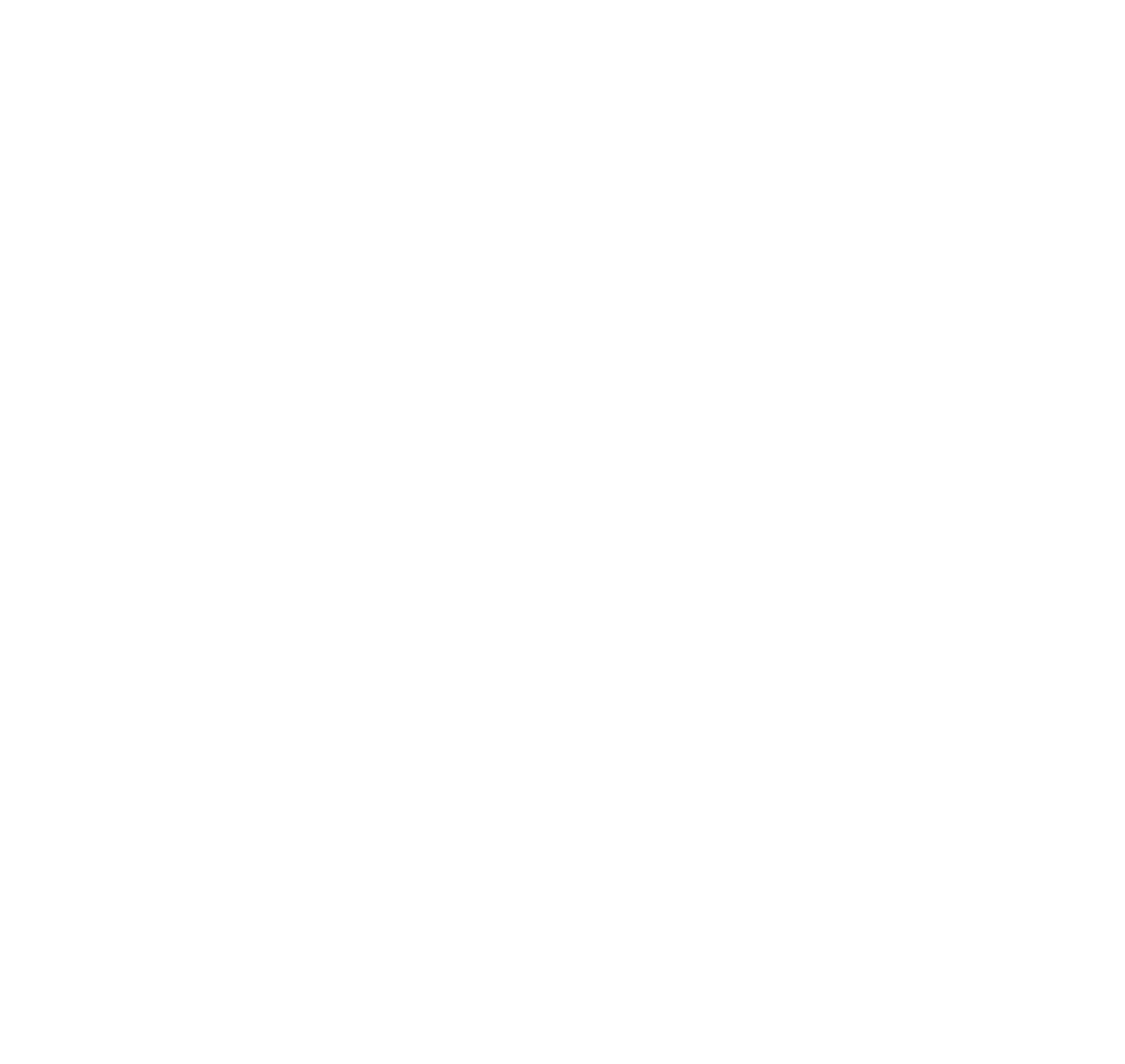 Обсъдете в клуба си:

•	Активен ли е клуба и членовете в социалните мрежи (Facebook, Instagram, Twitter)? 
•	Клубът Ви има ли страница в интернет?
•	Как информирате хората за събитията на клуба?
•	Каним ли хората да се присъединят и участват заедно с нас?
12
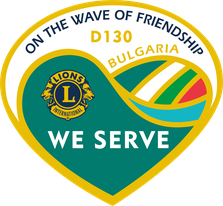 Оценка на ситуацията и поставяне на Цели
С помощта на SWOT  анализ, разберете нуждите и поставете стратегически цели.
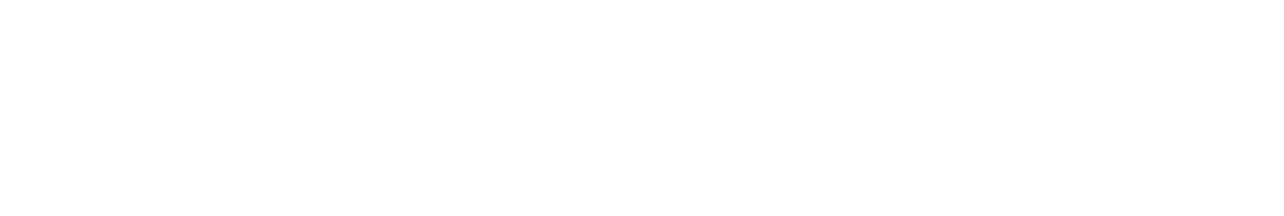 13
aa
Да използваме силните си страни
С какво разполагаме или вече правим добре в посочените тук категории?
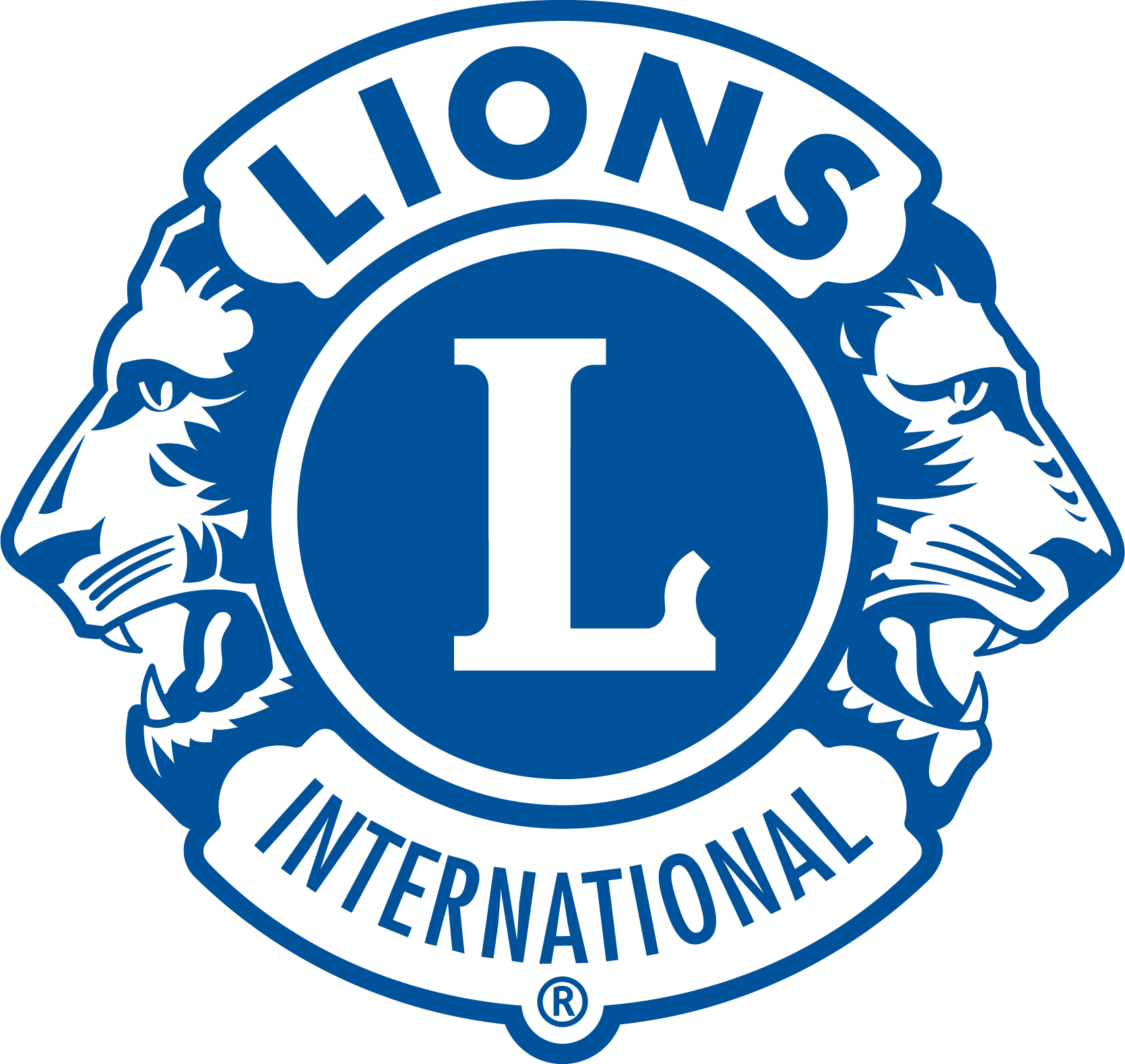 14
aa
Да контролираме слабостите си
Какви съществуващи практики имаме в посочените тук направления, които могат да бъдат подобрени?
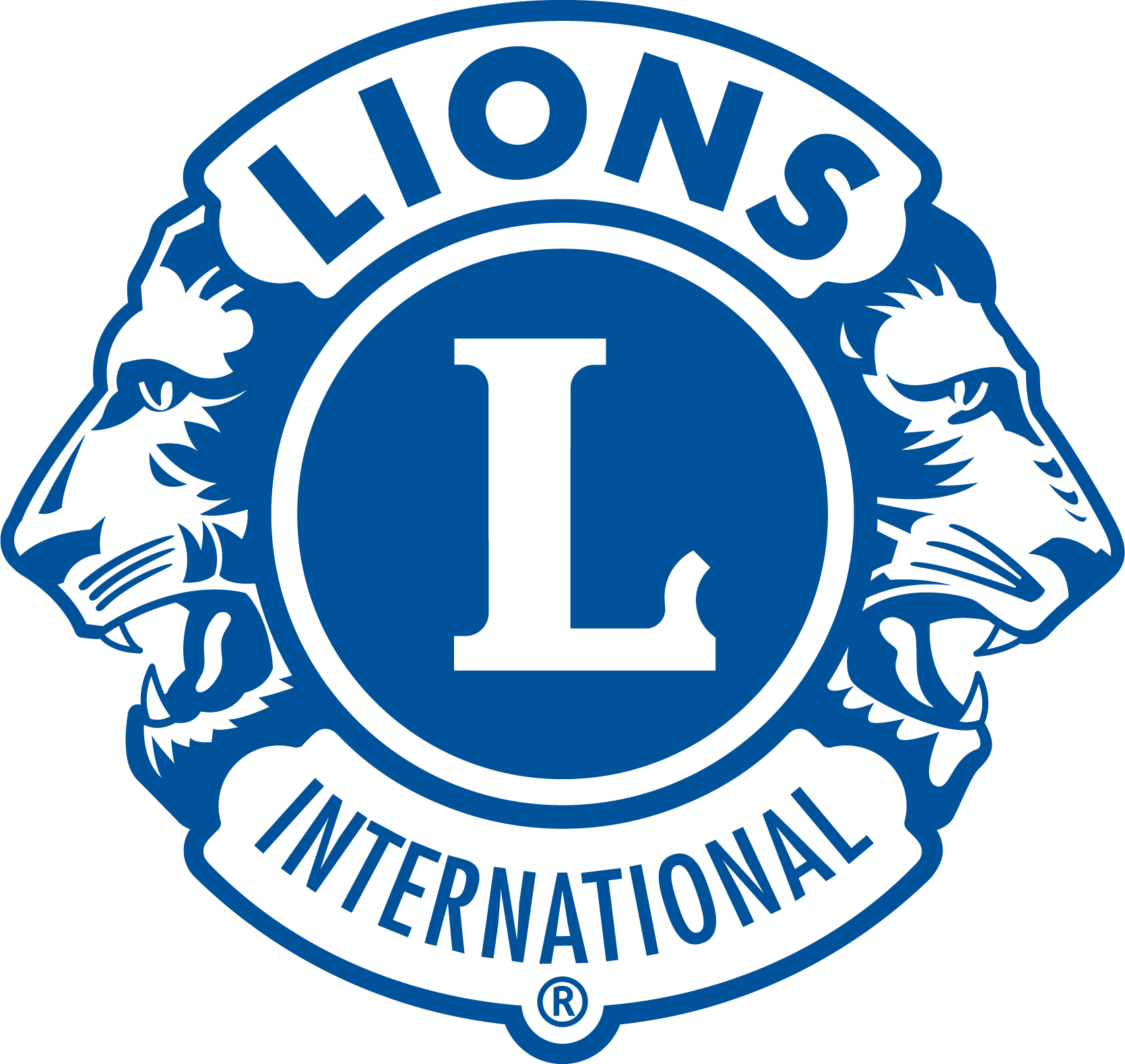 15
aa
Къде клубът Ви има възможности да търси и привлича членове и да разширява въздействието и резултата от своите дейности чрез привличане на доброволци, дарители и партньори?
Да използваме възможностите
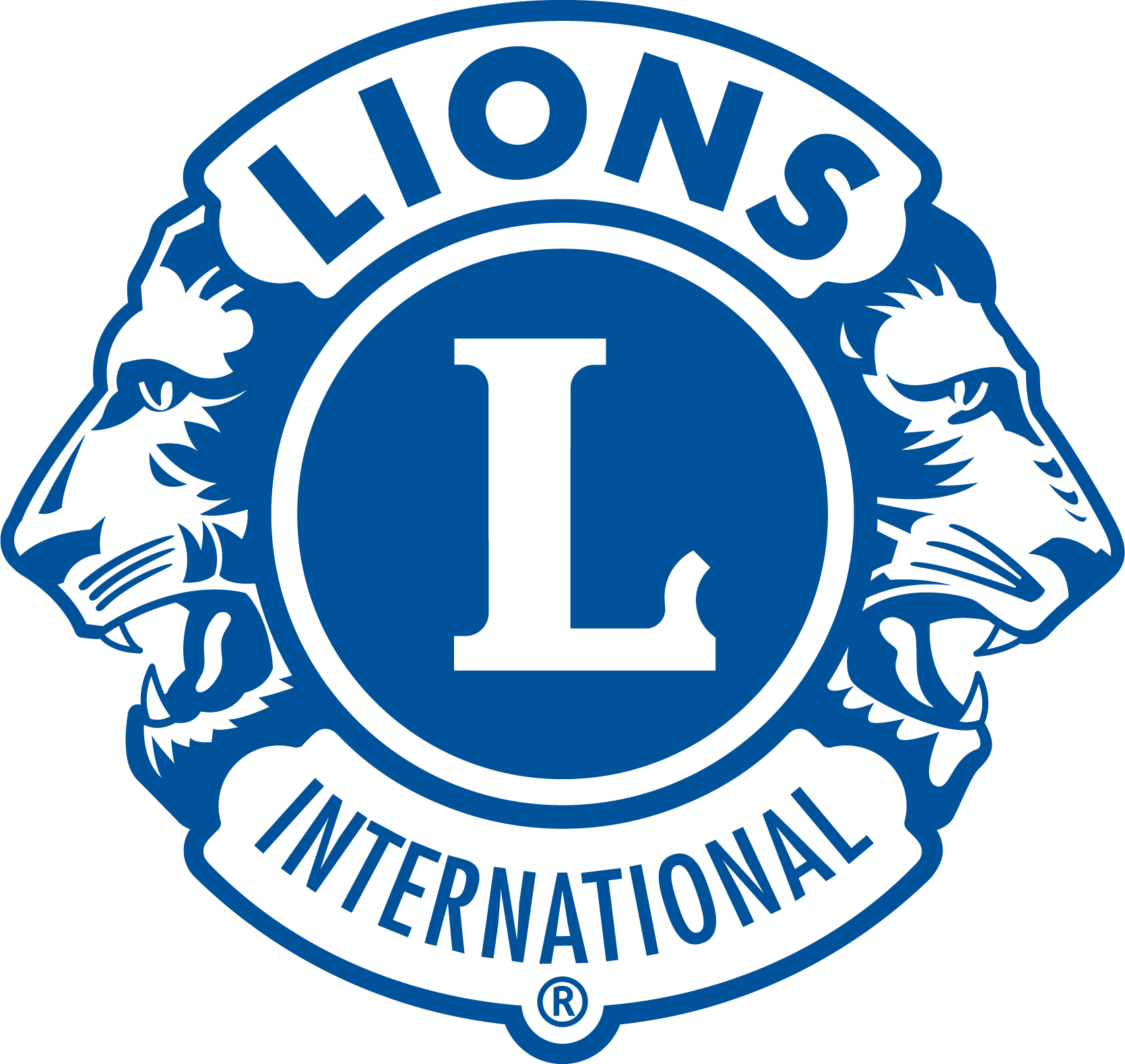 16
aa
Какво се случва ИЗВЪН клуба Ви – външни фактори, които могат да повлияят за успешното Ви развитие по тези направления?
Да намалим въздействието на заплахите
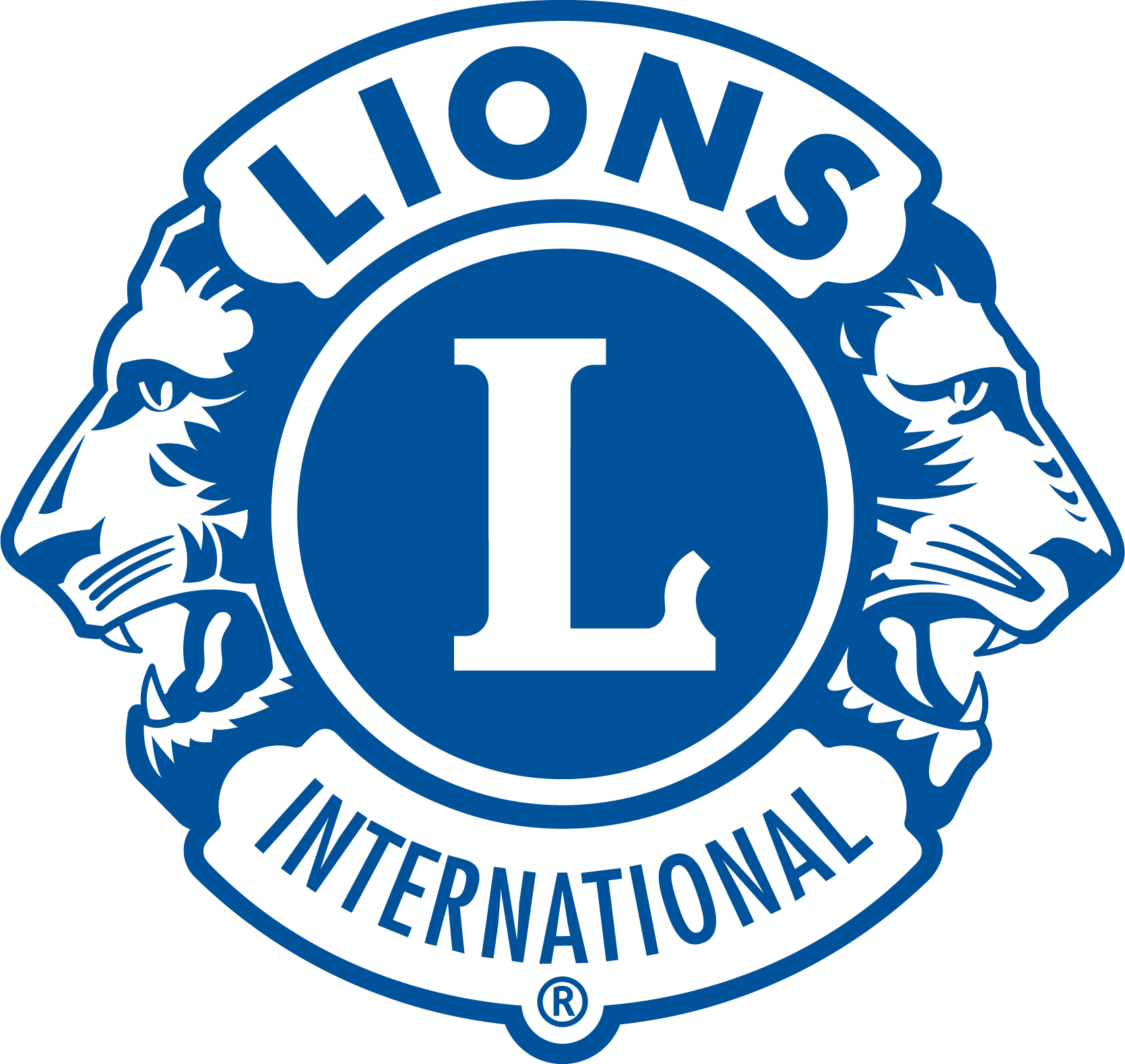 17
Ресурси
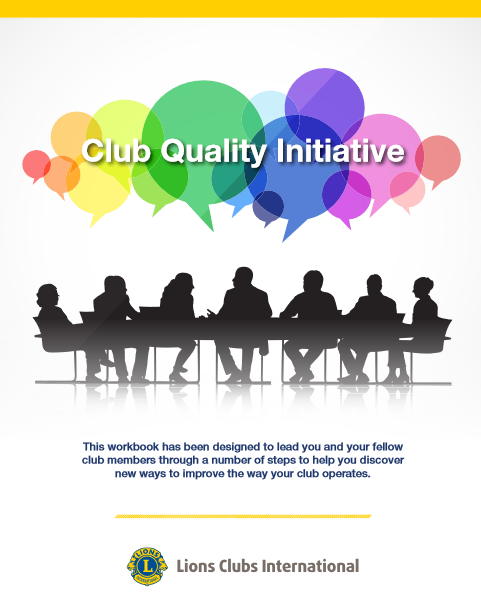 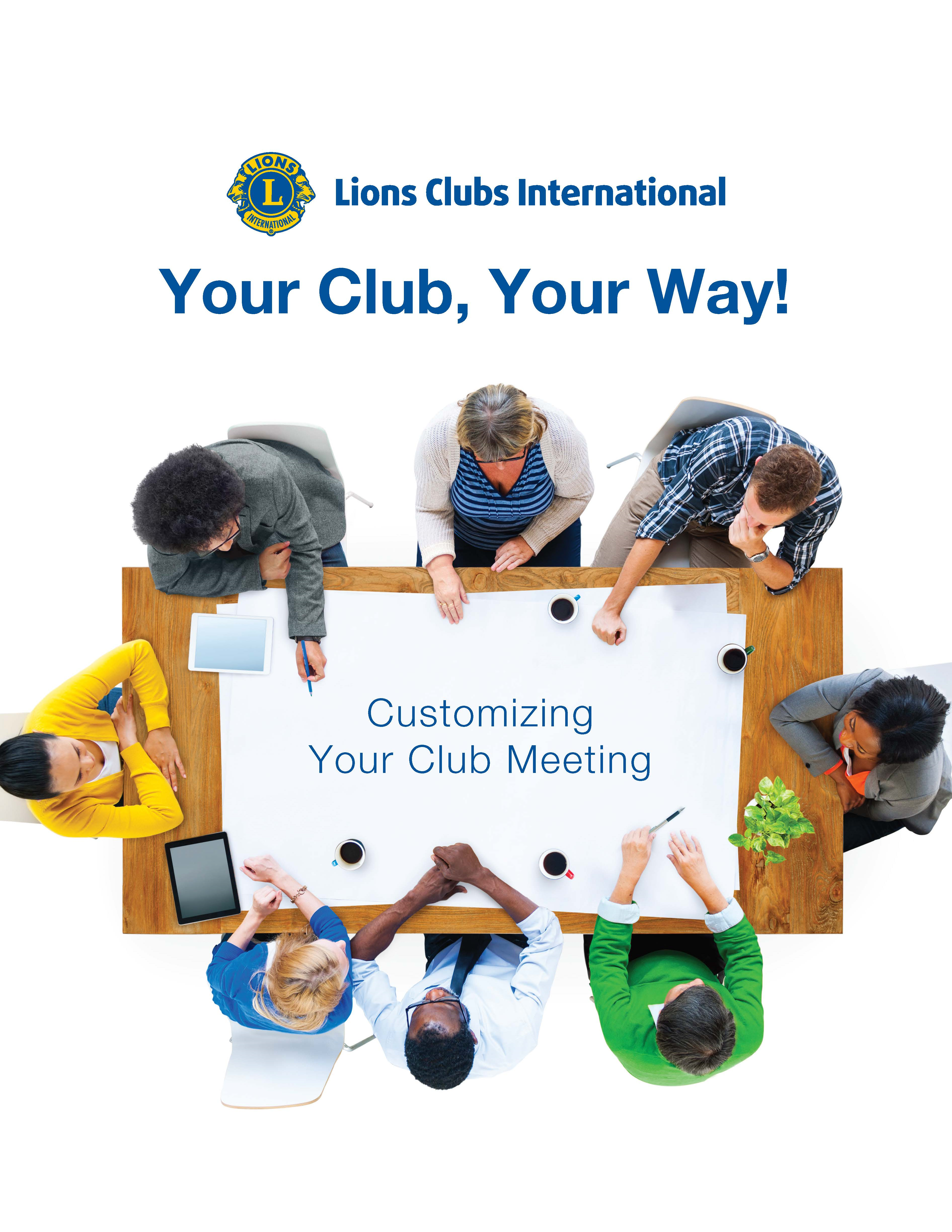 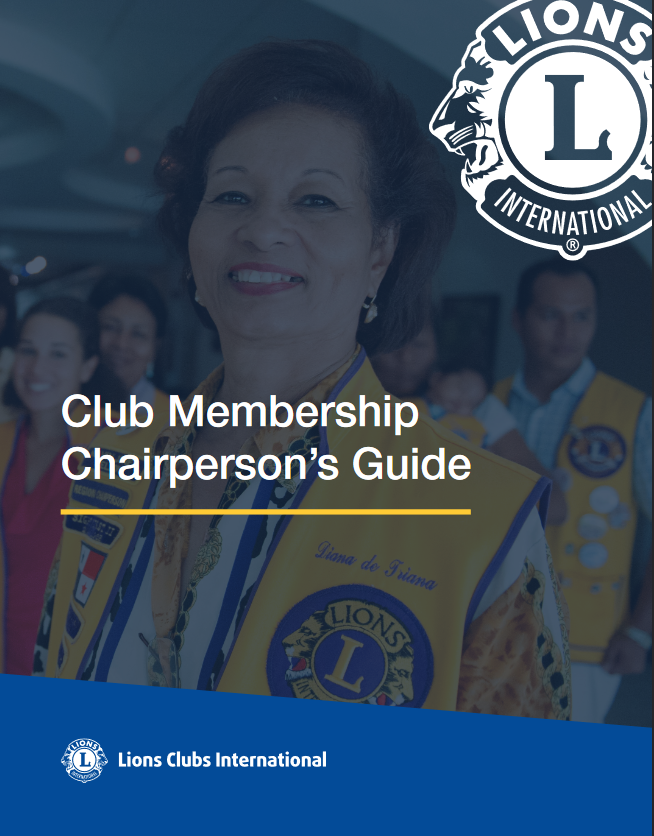 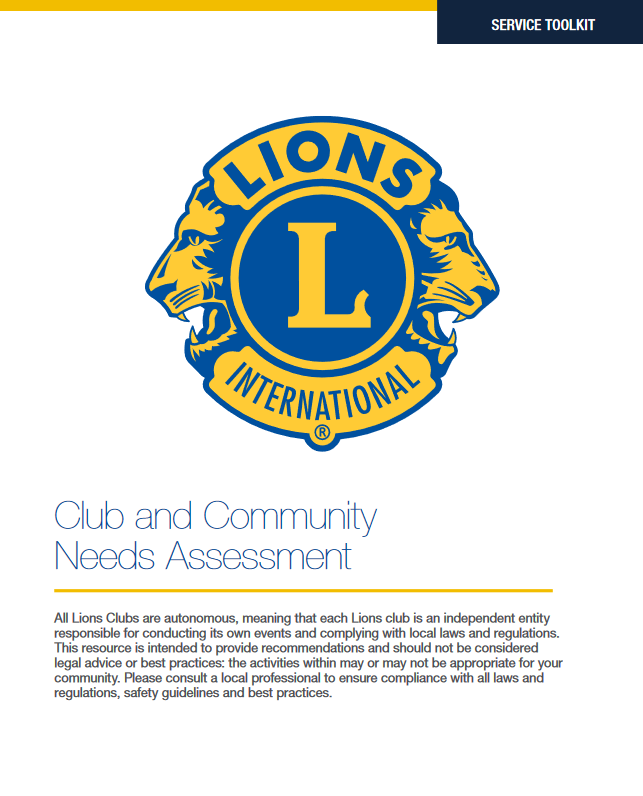 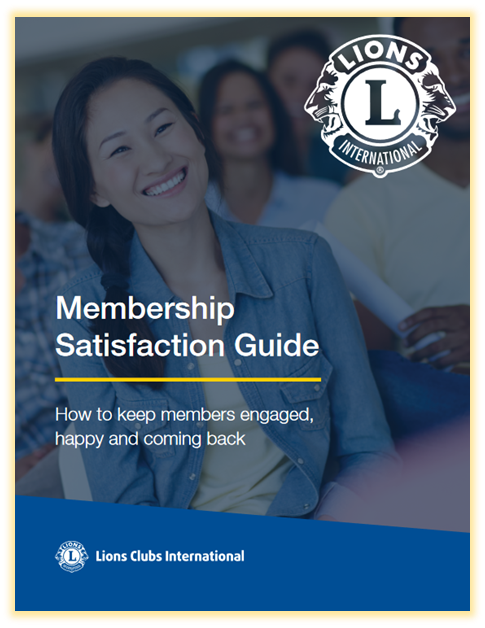 18
Ресурси
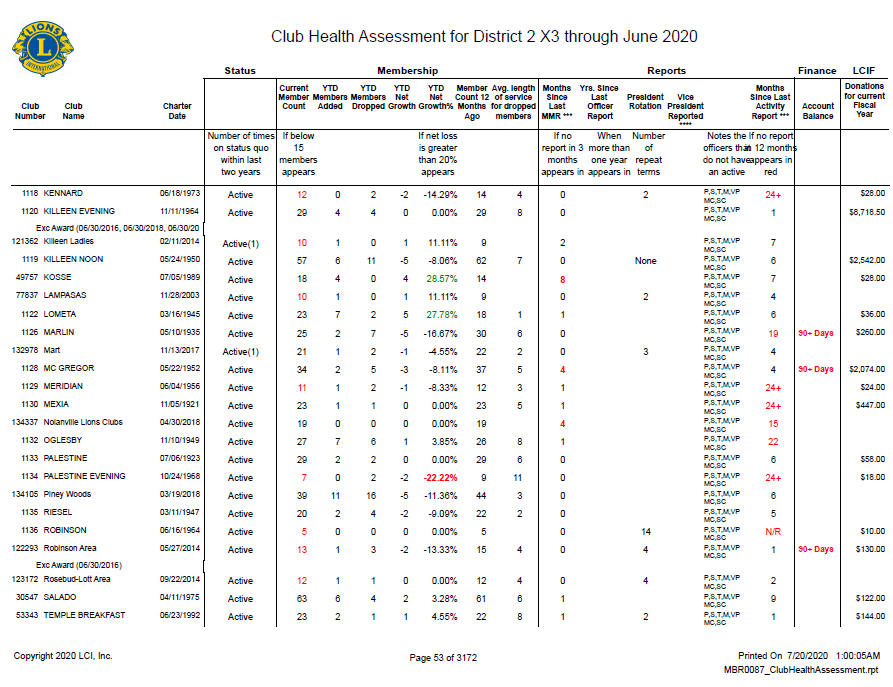 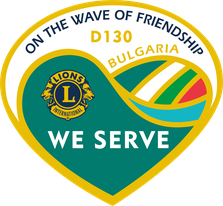 Нетен ръст на членове
Дарения за LCIF
Месеци без отчет дейности
Ротация на президент
Статус на клуба
Месеци без отчет членство
19
ОПРЕДЕЛЕТЕ СИ ЦЕЛИ
A
R
T
S
M
R
S
M
A
T
Ctionable
Постижими
Ealistic
Реалистични
Pecific
Конкретни
Easurable
Измерими
ime Bound
Със срокове
Уверете се, че имате контрол над изпълнението.
Ако нещо не може да бъде измерено, то не може да бъде управлявано.
Високи, но все пак реалистични.
Ясно описана цел дава по-ясен фокус
Времева рамка с график на напредъка.
aa
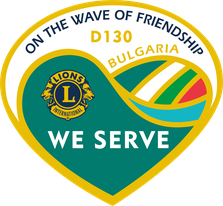 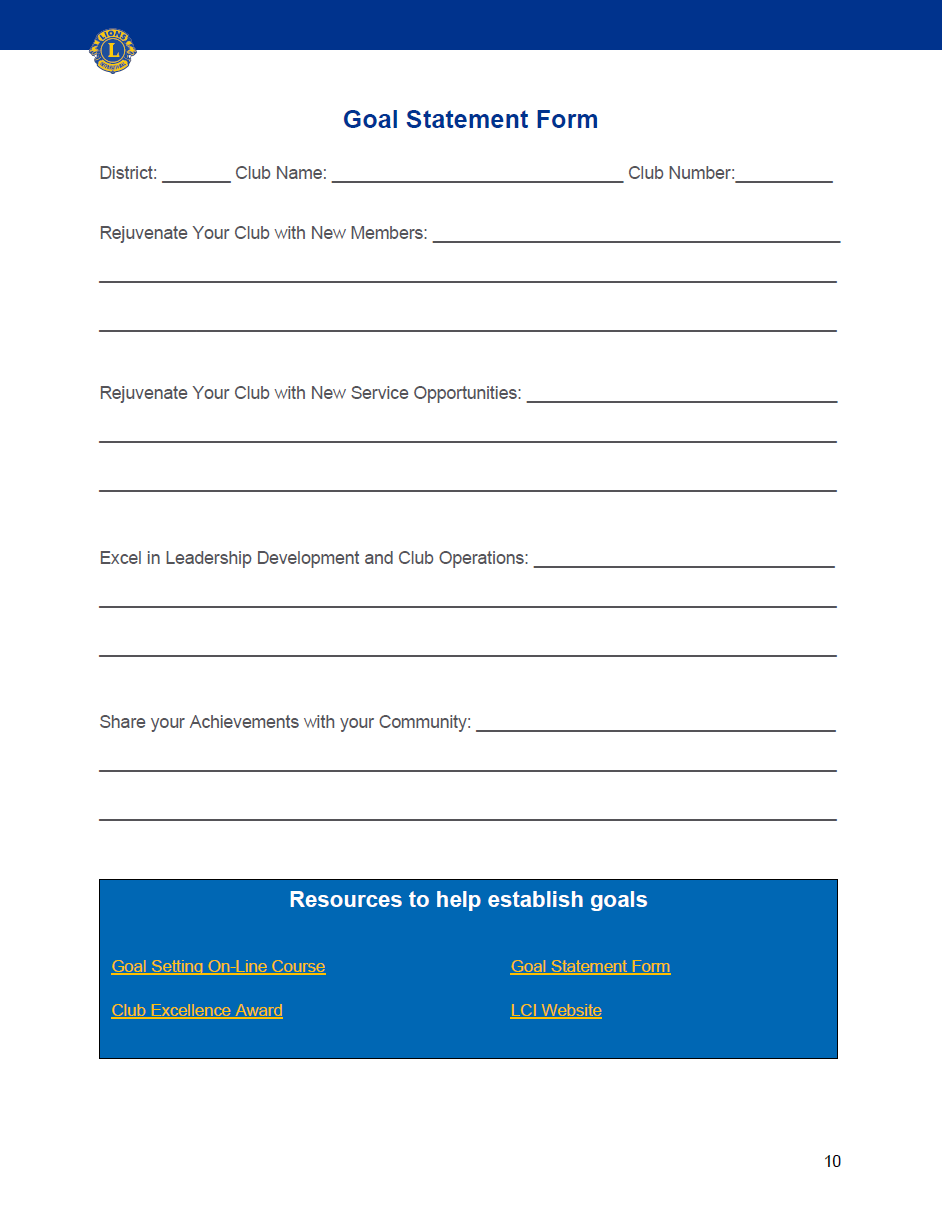 Запишете Целите на своя Клуб
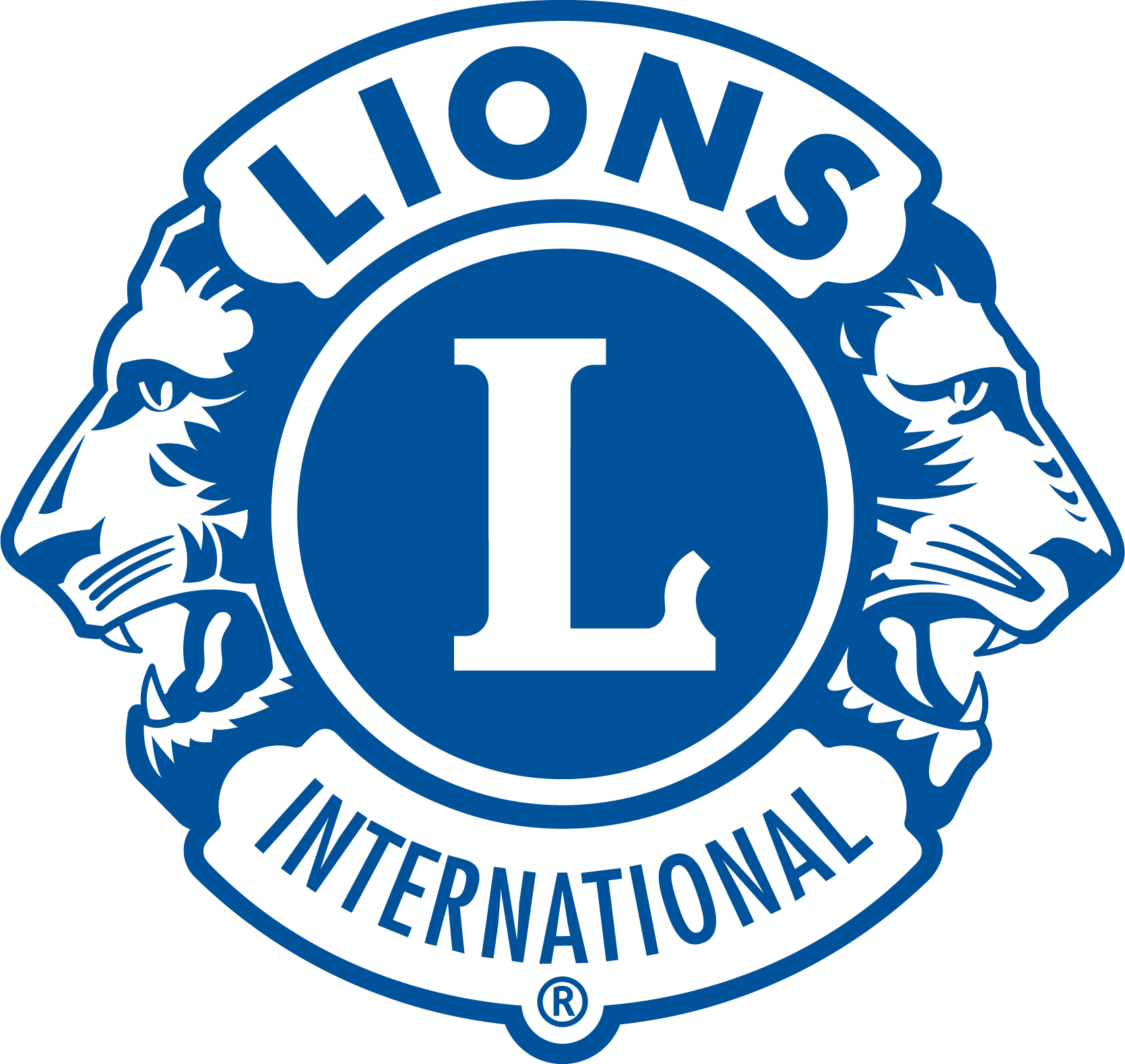 21
Ресурси за поставяне на цели
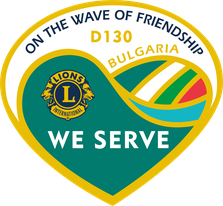 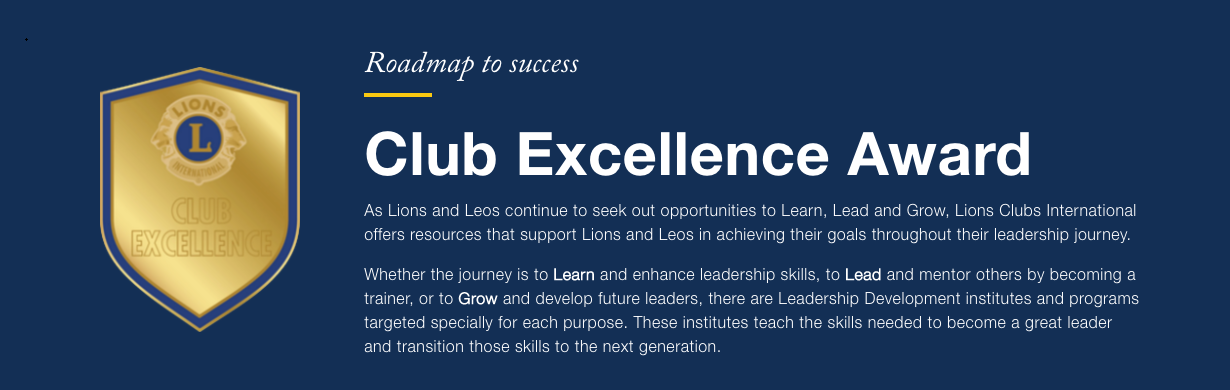 Goal Setting онлайн курс в Learn
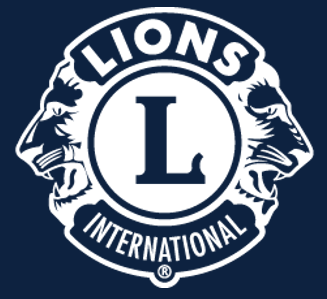 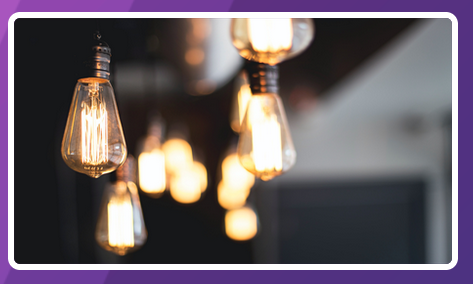 Lions Clubs International Website
www.lionsclubs.org
22
aa
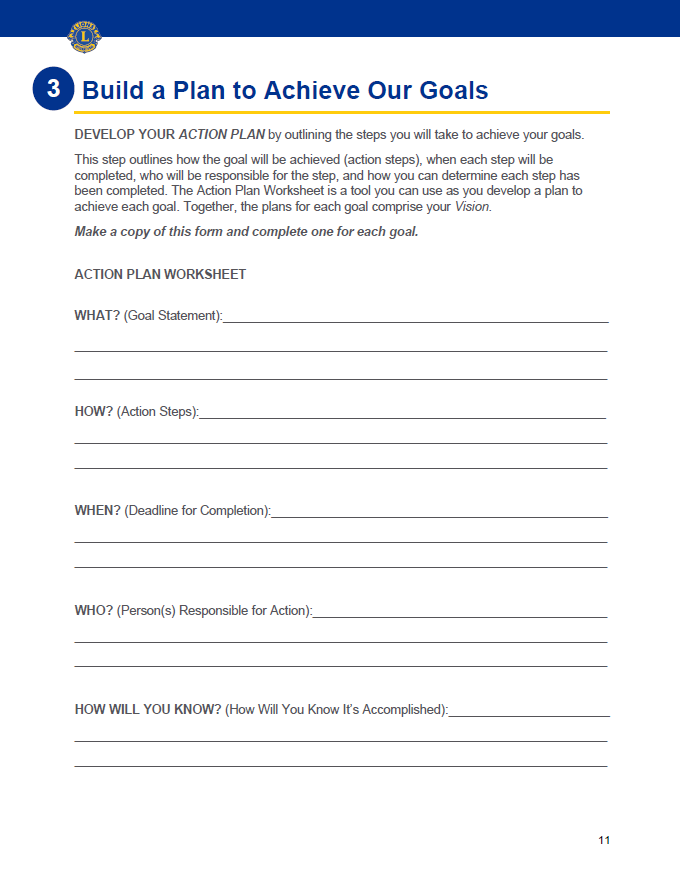 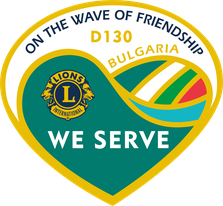 Съставете план за действие
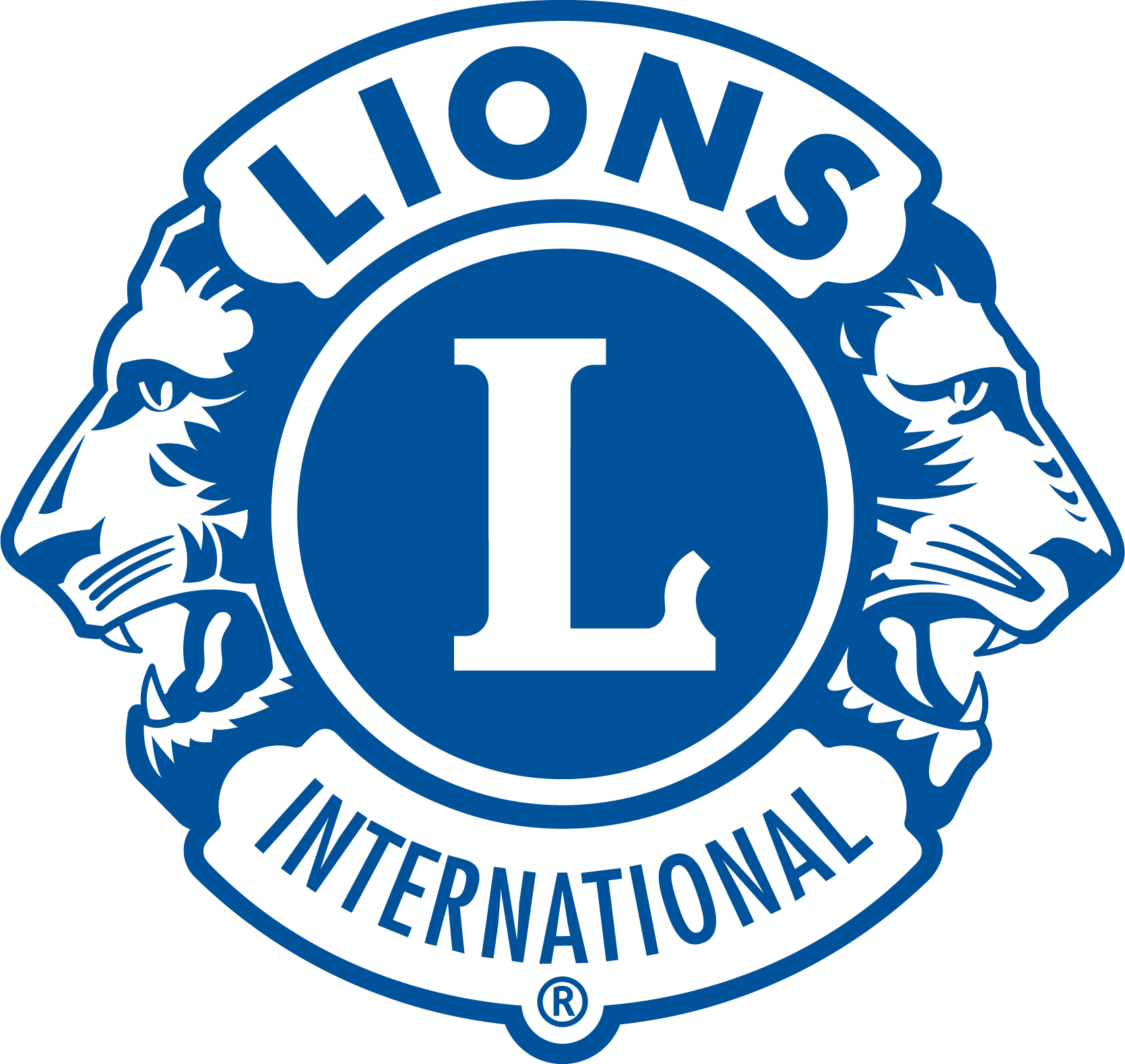 Попълнете отделен план за всяка отделна Цел
23
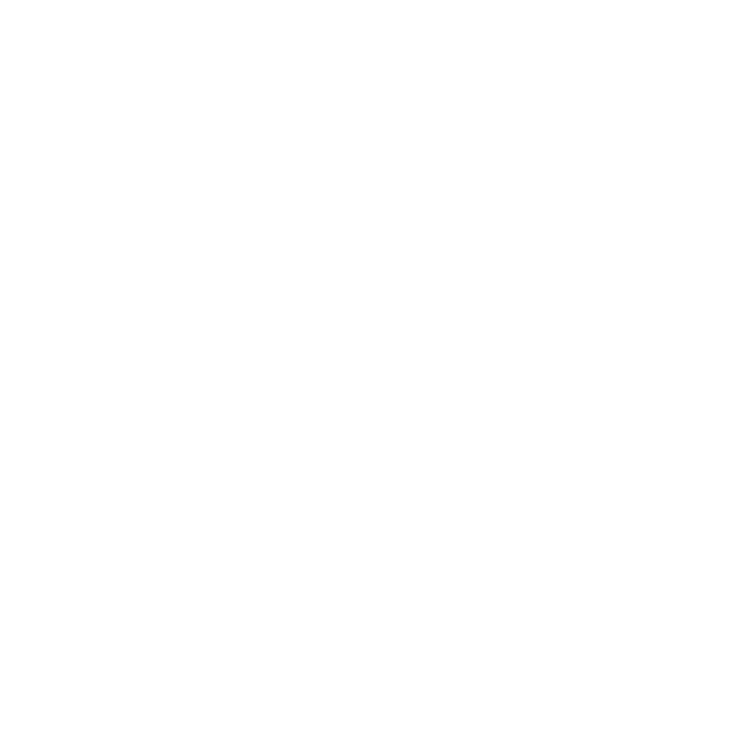 ГОТОВИ ЗА УСПЕХ
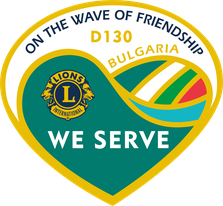 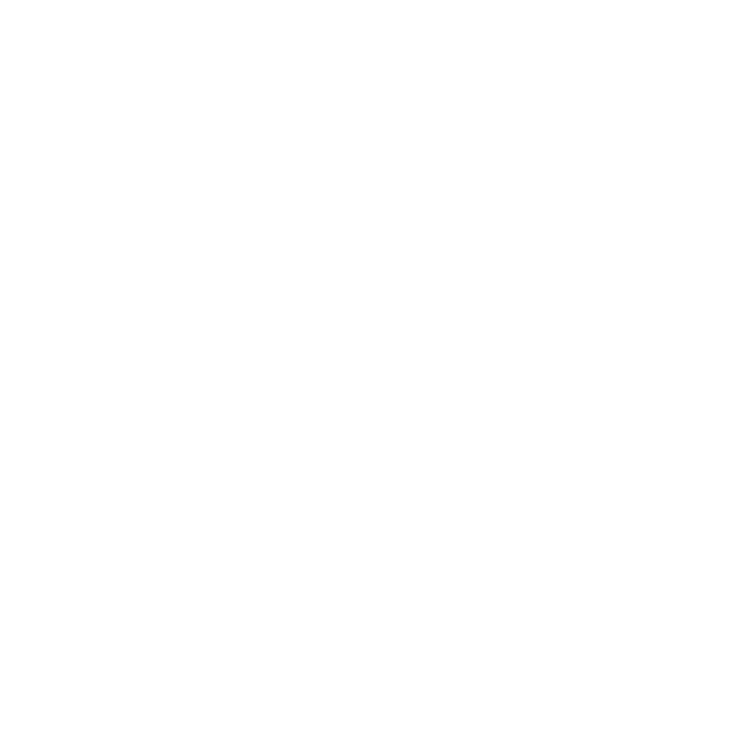 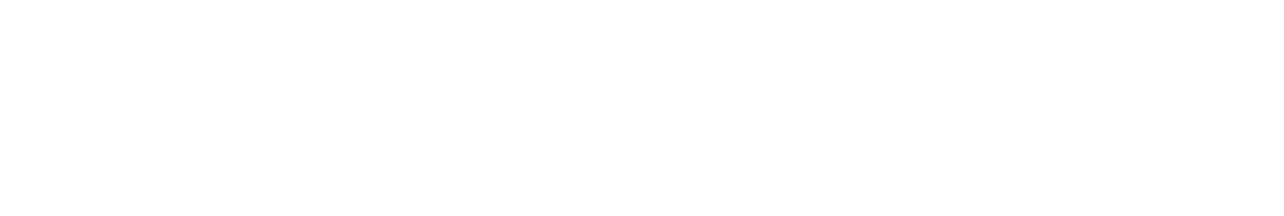 24
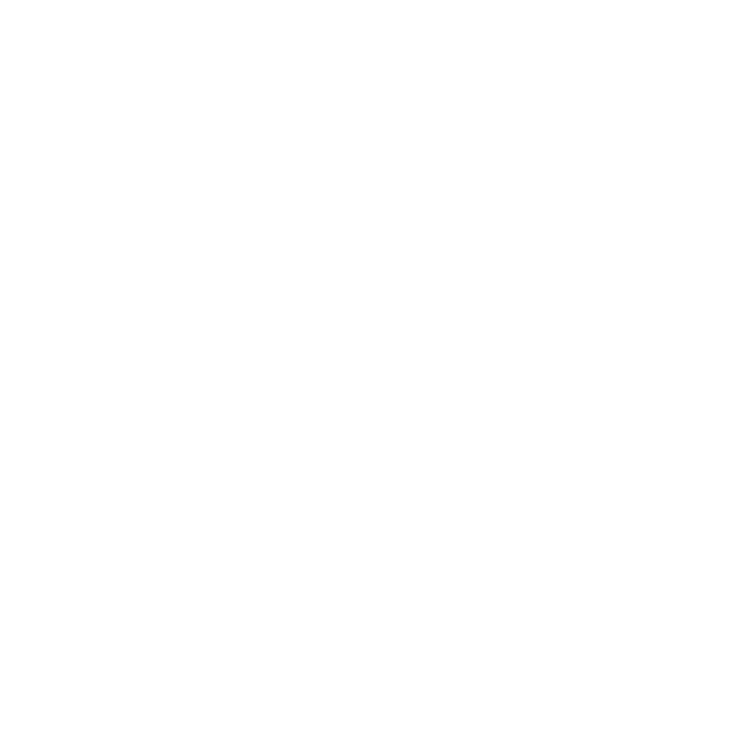 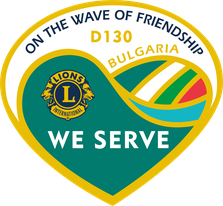 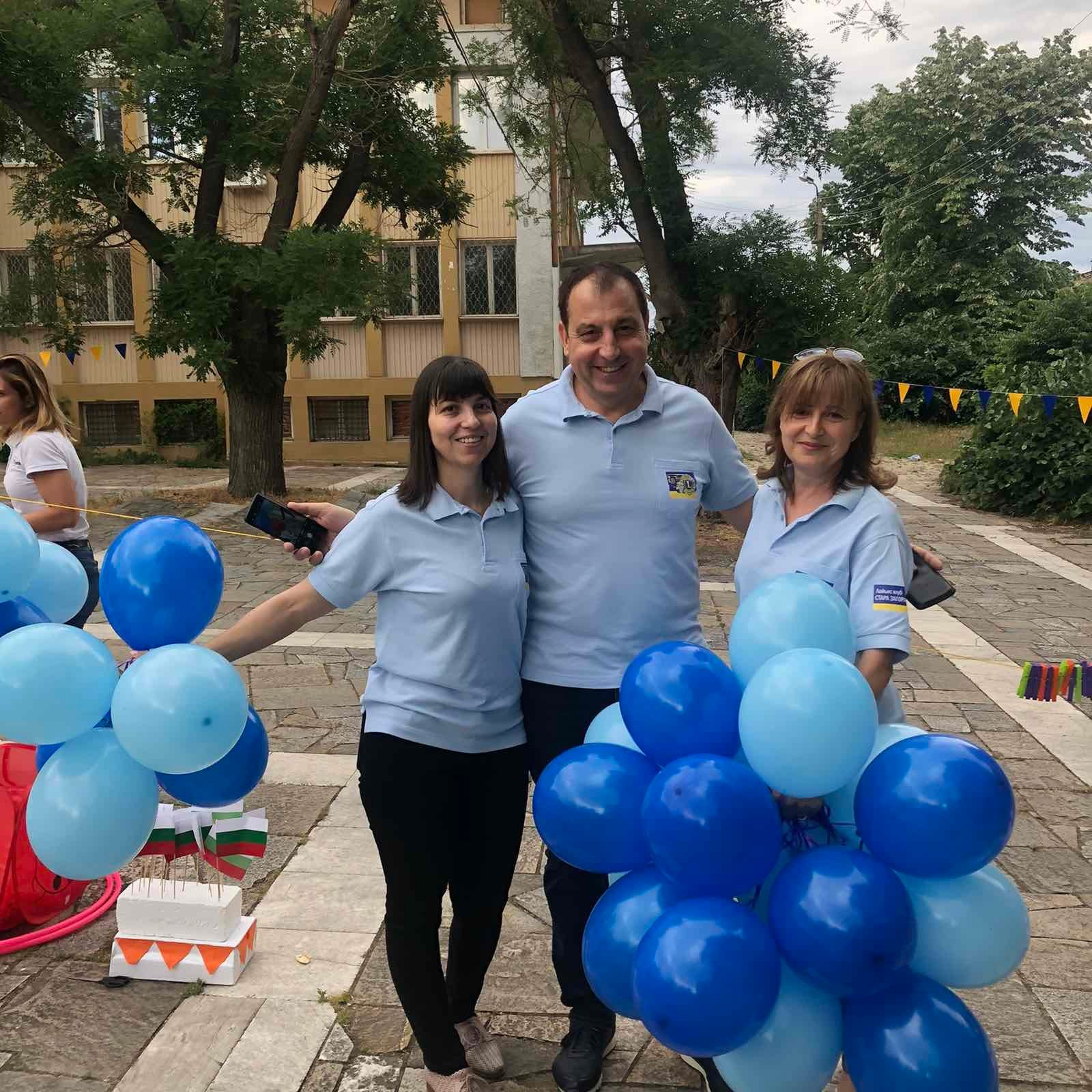 НЕ ЗАБРАВЯЙТЕ ДА ПРАЗНУВАТЕ
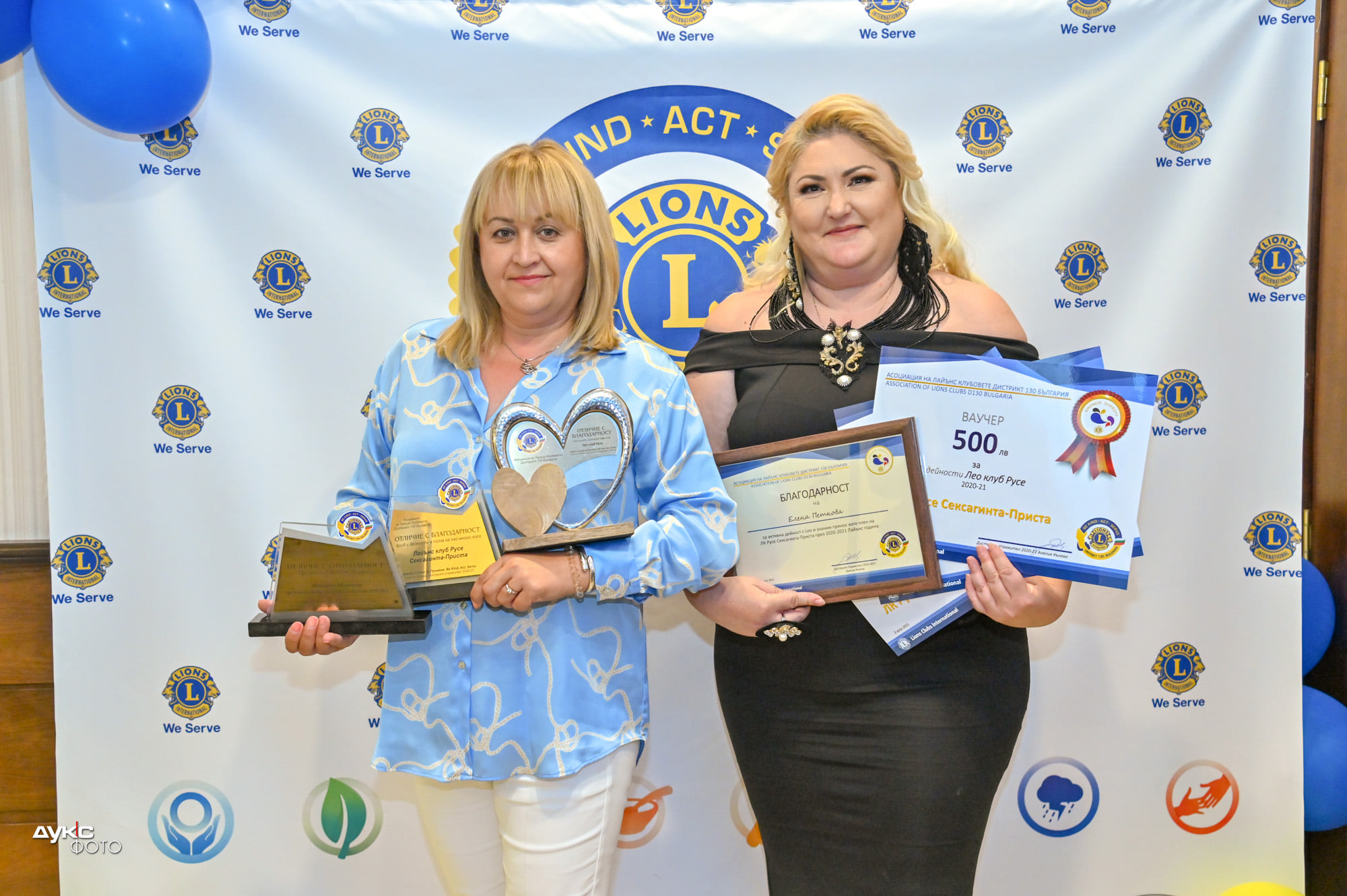 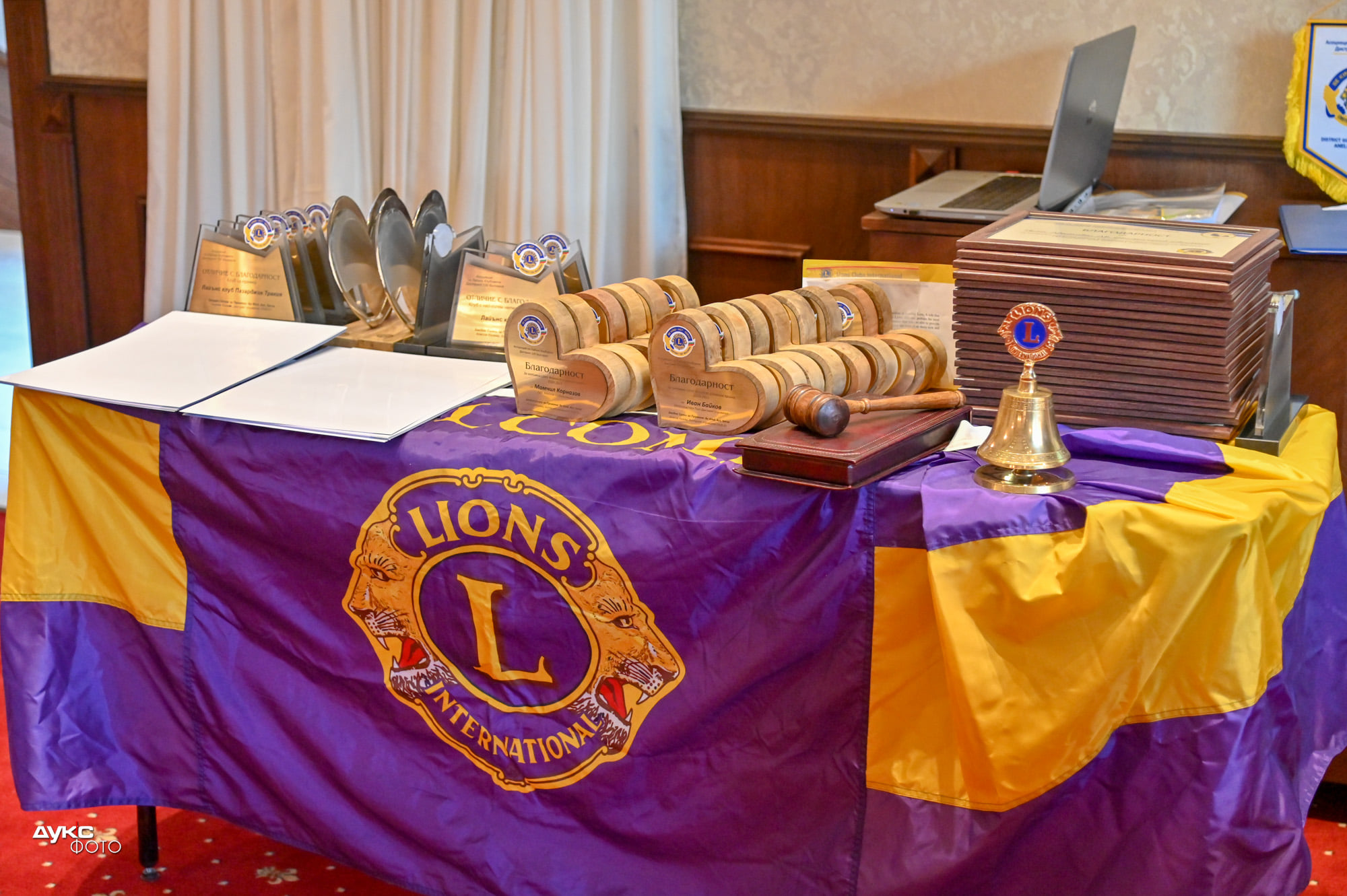 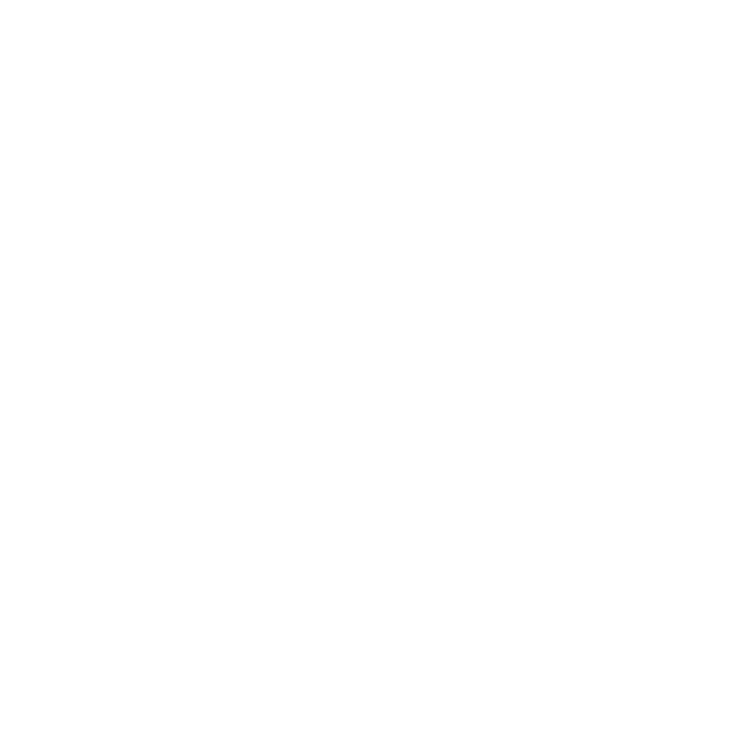 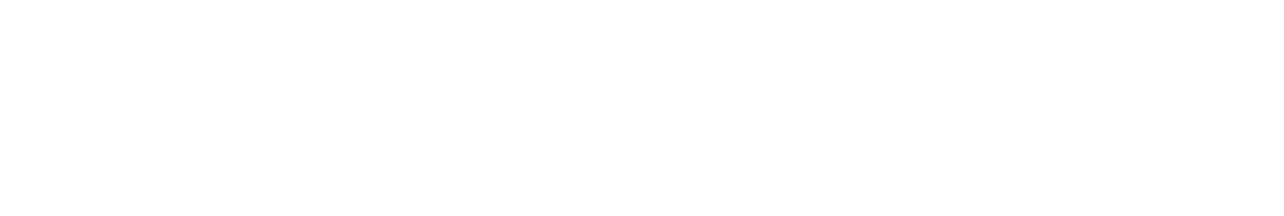 25
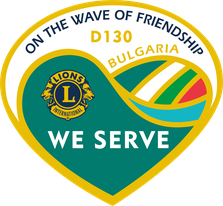 БЛАГОДАРЯ!
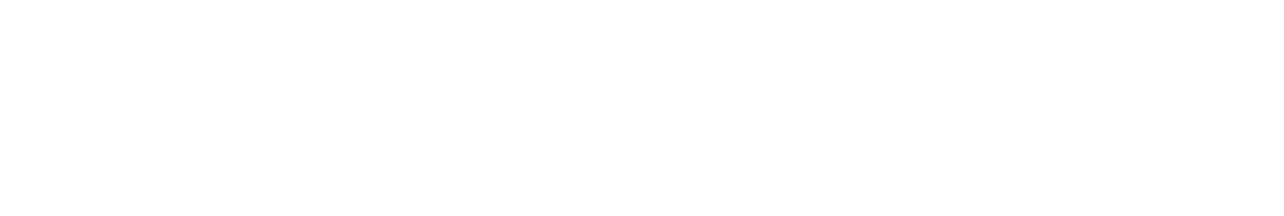 26